Изменение глаголов по лицам и числам в настоящем и будущем времени  (спряжение глаголов)
Учитель начальных классов
ГБОУ школа №93 Пушкинского района 
Санкт-Петербурга
Хохлова Любовь Павловна
Пятое апреля.Классная работа. Еежинпрся  аагглло.
Пятое апреля.Классная работа. Спряжение глагола.
Пятое апреля.Классная работа. Спряжение глагола.
Узнаем 
Повторим
Изучим 
Проверим
Минутка чистописания
Минутка чистописания
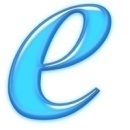 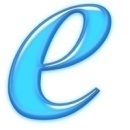 «Орфографическая минутка»
В рощ…
  л…жит
  сп…шат
  св…стит
  б…жать
   нам...ло
   л…жишь
«Орфографическая минутка»
В роще
  лежит
  спешат
  бежать
   намело
   лежишь
«Выбывание слов»
В роще
  лежит
  спешат
  бежать
   намело
   лежишь
«Выбывание слов»
лежит
  спешат
  бежать
   намело
   лежишь
«Выбывание слов»
лежит
  спешат

   намело
   лежишь
«Выбывание слов»
лежит
  спешат


   лежишь
«Выбывание слов»
лежит



   лежишь
Работа по учебнику
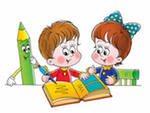 Правило с.80-81
Вывод 
-Что такое спряжение глаголов?
-Какие глаголы спрягаются?
-Как определить лицо и число 
спрягаемых глаголов?

С.82 №168
Работа по учебнику
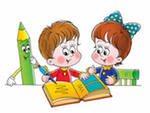 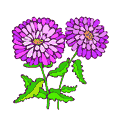 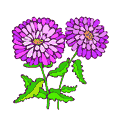 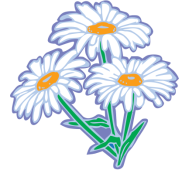 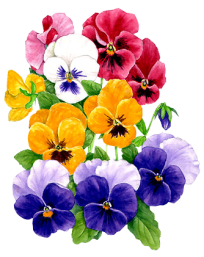 Поморгаем …
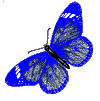 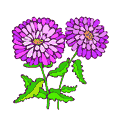 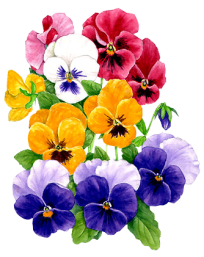 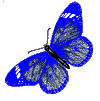 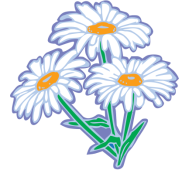 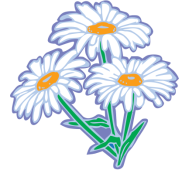 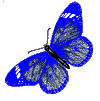 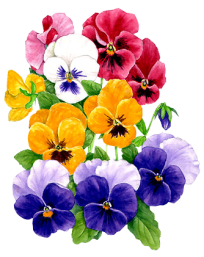 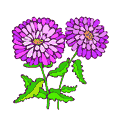 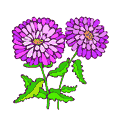 Самостоятельная работа
Спишите, определите лицо и число глаголов.
Выделите окончания.
Мечтаешь о кукле, верим в сказку,
витают в облаках, встречаю медведя,
распишет матрёшку, ездите на лошадях,
пожелтеют листья, краснеет рябина.
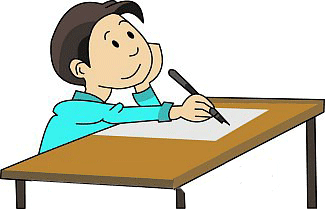 Самопроверка. Самооценка.
Итог урока
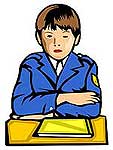 - Что нового узнали о глаголе?
Что называется спряжением 
глагола?
- Как узнать спряжение глагола?
- В каком времени спрягаются глаголы?
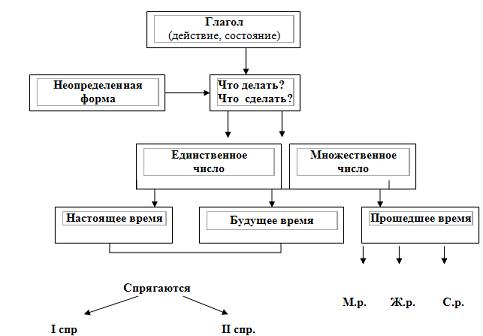 Рефлексия
Скажи себе:
 "Я - молодец! Я думал.
Я старался. Я делал открытия".
https://yandex.ru/images/search?text=кластер%20по%20теме%20глагол%204%20класс&img_url=http%3A%2F%2Fxmyky.com%2Fphoto%2F56f11c422b191.jpg&pos=1&rpt=simage

http://www.vectory.ru/products_pictures/CAW092a.gif

https://yandex.ru/images/search?text=Скажи%20себе%3A%20%20"Я%20-%20молодец!%20Я%20думал.%20Я%20старался.%20Я%20делал%20открыт&img_url=http%3A%2F%2Fvolna.org%2Fwp-content%2Fuploads%2F2014%2F11%2Fizmienieniie_ghlagholov_po_vriemienam17-223x167.png&pos=8&rpt=simage

https://yandex.ru/images/search?icolor=color&p=1&text=БУКВА%20Е&img_url=http%3A%2F%2Fimg1.liveinternet.ru%2Fimages%2Fattach%2Fc%2F8%2F101%2F450%2F101450741_large_e.png&pos=33&rpt=simage

http://profclipart.ru/wp-content/uploads/2011/05/notebook_psd_by_TLMedia-%D0%BA%D0%BE%D0%BF%D0%B8%D1%8F.jpg 

http://www.uchportal.ru/index/8
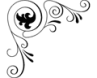 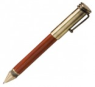 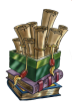 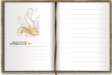